September 17, 2024Business Valuations: Do you know what your business is worth?
Scott J. Scheef, CPA, CVA
Partner
Reasons To Seek A Business Valuation
Business Transaction Pricing
Succession and Estate Planning
Litigation Support
Marital Dissolution
Lending and Funding
Employee Stock Owner Plan (ESOP)
Valuation Approaches
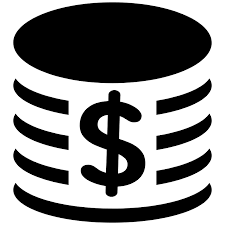 Asset Approach
Focuses on the fair market value of balance sheet items
Income Approach
Calculates the value of anticipated cash flows using a capitalization or discount rate
Market Approach
Compares subject company to other similar companies to derive a value, often utilizing a multiple of earnings or revenue
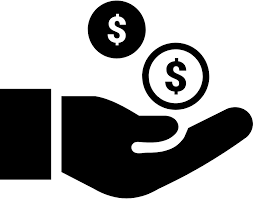 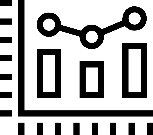 Top Five Items Impacting Company Value
1
Company and Industry Volatility and Risk
Earnings History
Growth Potential
Management and Key Employees 
Reputation 
Location 
Governmental/Environmental Risks
Top Five Items Impacting Company Value
2
Company Cash Flow
In Business Valuations, Cash Flow is KING!
Companies with higher cash flow generate higher rates of return and demand a higher value.
Never take your eyes off the cash flow of the business because it’s the life blood of the business. 
 - Richard Branson
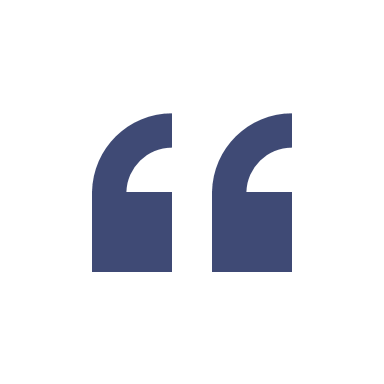 Top Five Items Impacting Company Value
3
Capital and Equity Balances
Maintain sufficient cash balances for operations and growth
Asset and Liability Maturities Match
Liquidity to Cover Operating Costs and Investor Returns
Top Five Items Impacting Company Value
4
Marketability and Non-Controlling Interest Discounts
Marketability Discount 
Compensates for differences between closely held businesses and publicly traded stocks in which they are compared.
Non-Controlling (Minority) Interest Discount
Recognizes interests that have lack control of Company and it operations are less valuable that controlling ownership positions.
Top Five Items Impacting Company Value
5
Tax Rates and Legislation
Higher Taxes Cause Fewer Company Transactions
Increased tax rates negatively impact both parties in the transaction.
Economic Uncertainty Cause Reduced Company Prices
Investors are willing to invest only when confident. 
As confidence decreases, values decrease to compensate for more risk.
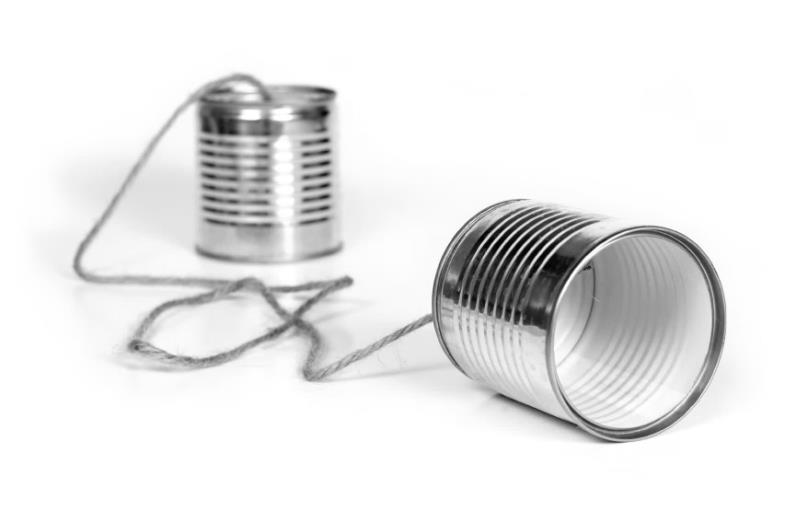 Contact Information
Presenter 
Photo
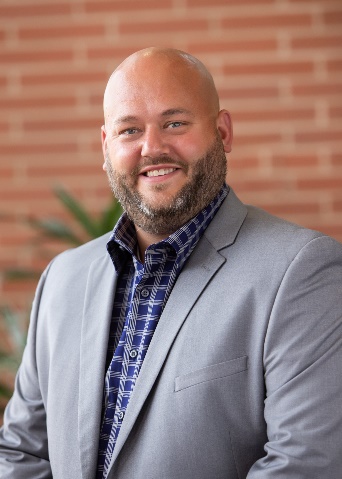 Scott J. Scheef, CPA, CVA
Partner
sscheef@hbecpa.com
(402) 261-9637
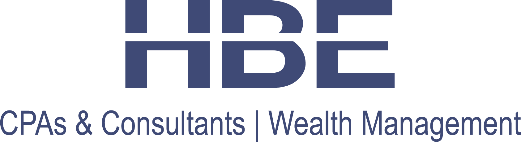 www.hbecpa.com
Disclaimer: These materials do not constitute tax or legal advise, and cannot be relied upon for purposes of avoiding penalties under Internal Revenue Code. These materials may omit discussion of exceptions, qualifications, definitions, effective dates, jurisdictional differences, and other relevant authorities and considerations. In no event should an audience member rely on these materials in planning a specific transaction or litigation. Non-lawyers should not attempt to provide legal services or legal advice in circumstances where that would violate laws against unauthorized practice of law. HBE will not be responsible for any error, omission, or inaccuracy in these materials.